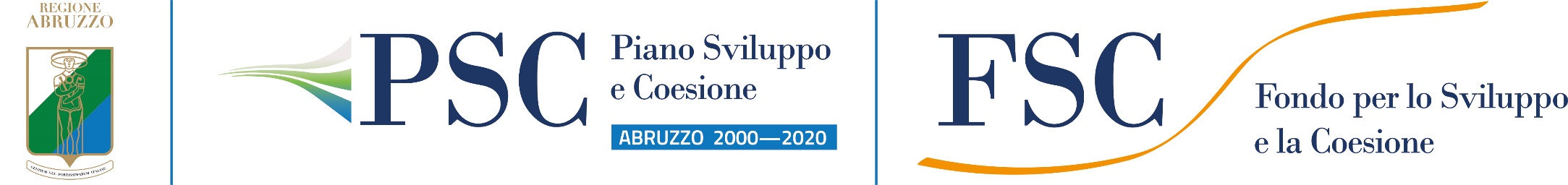 Comitato di  Sorveglianza PSC Abruzzo Fondo di Sviluppo e Coesione(FSC)
punto 3 ODG
Stato di attuazione del PSC Abruzzo
al 31/10/2024
L’Aquila, 3 dicembre 2024
1
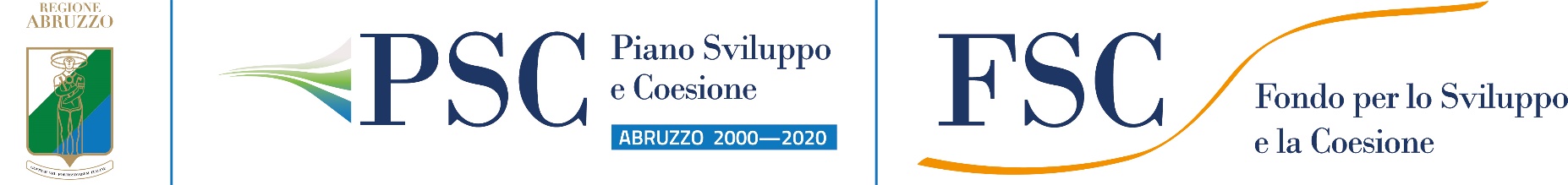 PSC ABRUZZO 2000-2020

Il PSC della Regione Abruzzo approvato con delibera Cipess n. 21/2021 e modificato con delibere CIPESS nn. 18/2023, 2/2024 e 14/2024, contiene: 

una sezione ordinaria per 1.859,70 milioni di euro, che comprende gli interventi provenienti dai cicli contabili FSC 2000-2006, 2007-2013 e 2014-2020 per un totale di 3.437 interventi; 

una sezione speciale per 164,74 milioni di euro, che comprende le risorse FSC destinate al contrasto del covid-19 e le risorse a copertura di interventi ex fondi strutturali 2014-2020 e fondi riprogrammabili a seguito della valutazione di cui all’art. 44 e assegnate ai sensi degli artt. 241 e 242 del DL 34/2020 (ex Accordo Provenzano), è  distinta in:
SEZIONE 1 130,44 milioni di euro
SEZIONE 2 34,30 milioni di euro
2
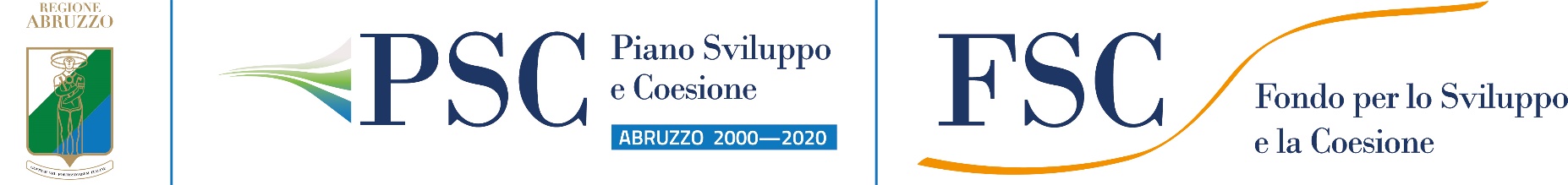 PSC Parte Ordinaria
Le risorse della Sezione Ordinaria si distribuiscono secondo i seguenti ambiti tematici.
3
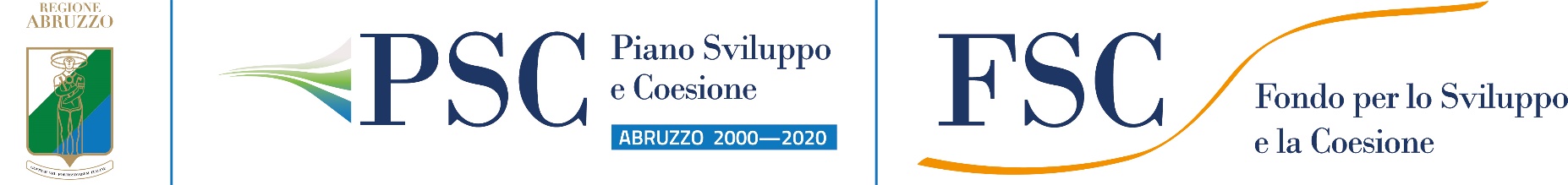 PSC Parte Ordinaria
Gli interventi della Sezione Ordinaria sono numericamente distribuiti secondo i seguenti ambiti tematici (3.437 interventi totali).
80
4
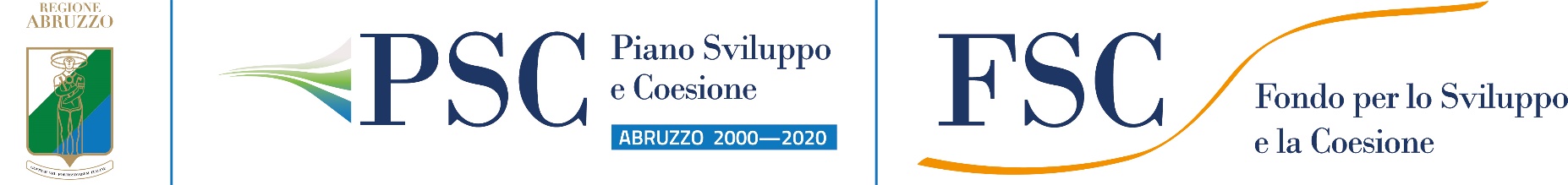 PSC Parte Ordinaria
TOTALE PSC - n° interventi 3.437 per totali M€ 1.859,70
69,7 Mln
n. progetti
5
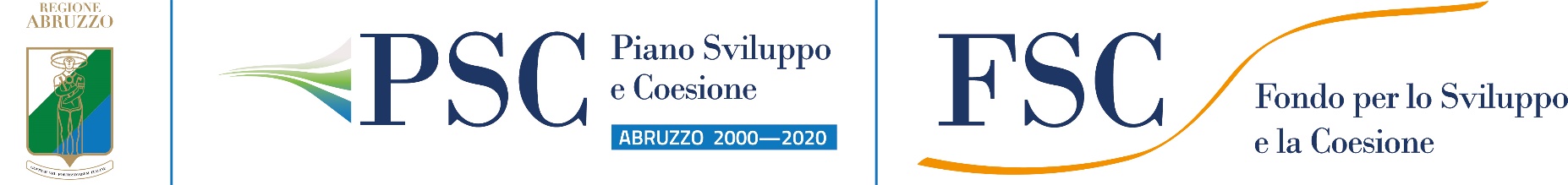 PSC Parte Ordinaria
Trend di avanzamento  31/10/2022 - 31/10/2023 – 31/10/2024
86,67 % progetti in chiusura/chiusi
6
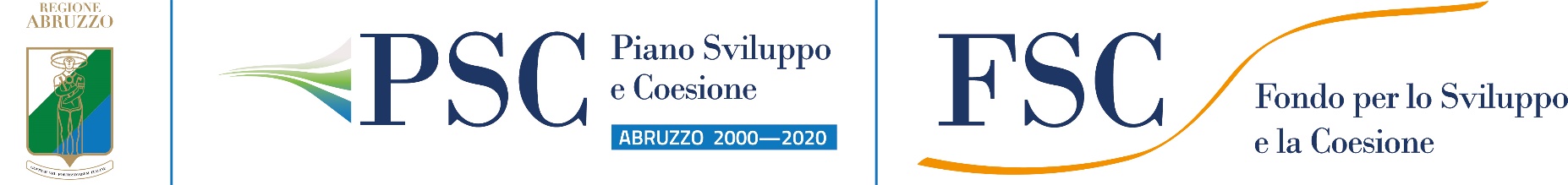 PSC Parte Ordinaria
01 - RICERCA E INNOVAZIONE - n° interventi 80, per totali M€ 66,09
2,8 Mln
7
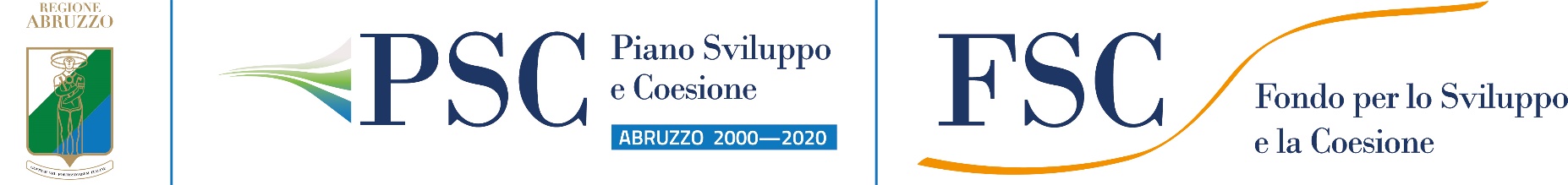 PSC Parte Ordinaria
02 - DIGITALIZZAZIONE - n° interventi 26, per totali M€ 84,92
12,7 Mln
8
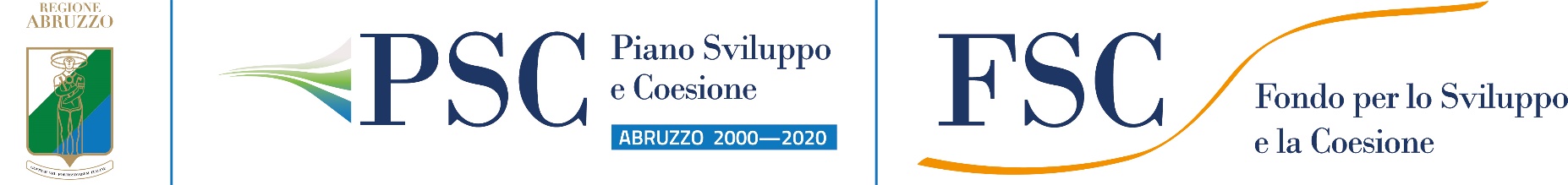 PSC Parte Ordinaria
03 – COMPETITIVITA’ IMPRESE - n° interventi 377, per totali M€ 147,68
4,4 Mln
8,1 Mln
126,5 Mln
9
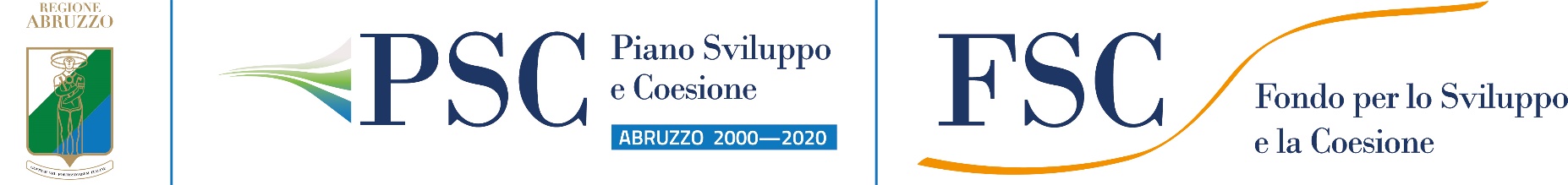 PSC Parte Ordinaria
05 – AMBIENTE E RISORSE NATURALI - n° interventi 890, per totali M€ 530,40
31,5 Mln
211,7 Mln
303,6 Mln
10
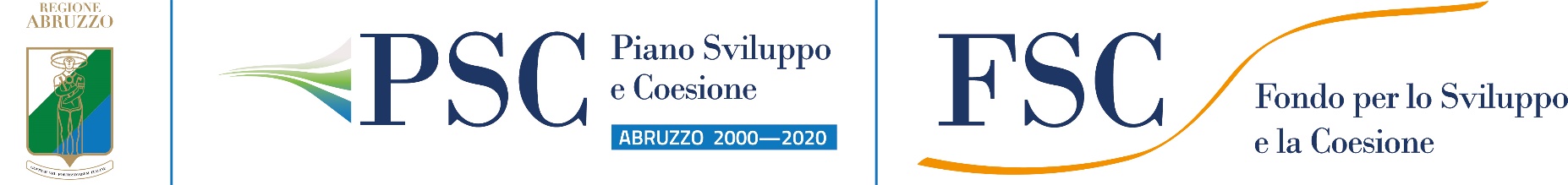 PSC Parte Ordinaria
06 – CULTURA - n° interventi 784, per totali M€ 247,91
2,7 Mln
72,4 Mln
191,7 Mln
11
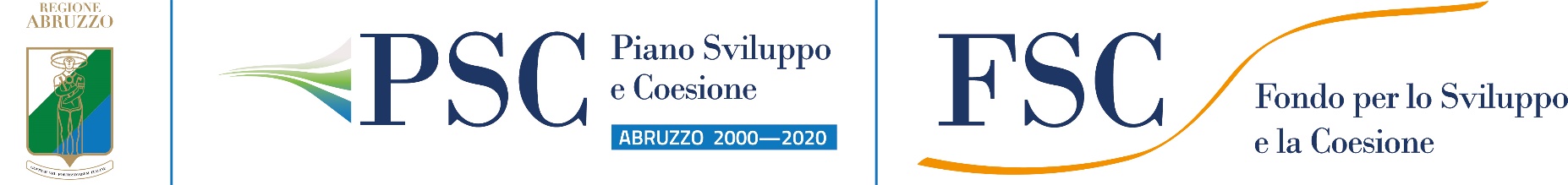 PSC Parte Ordinaria
07 – TRASPORTI E MOBILITA’ - n° interventi 462, per totali M€ 599,14
26,9 Mln
190,7 Mln
396,2 Mln
12
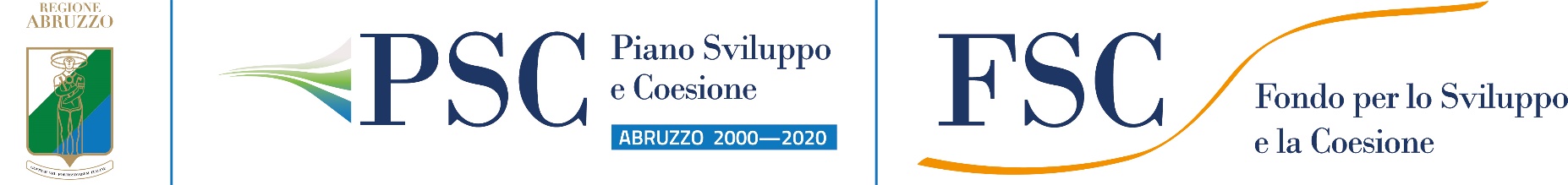 PSC Parte Ordinaria
08 – RIQUALIFICAZIONE URBANA - n° interventi 303, per totali M€ 95,49
1,4 Mln
21,7 Mln
102,3 Mln
13
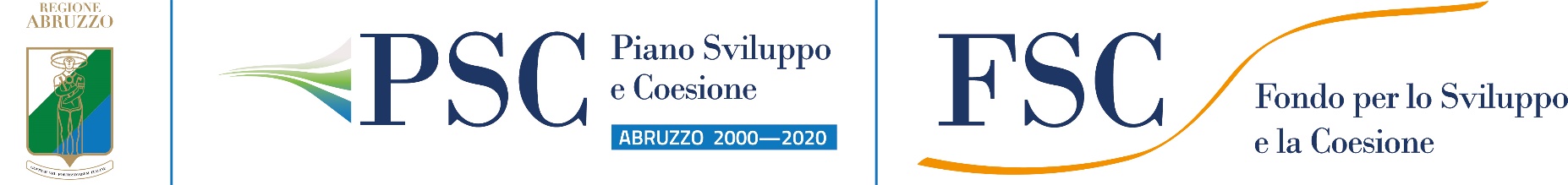 PSC Parte Ordinaria
10 – SOCIALE E SALUTE - n° interventi 310, per totali M€ 56,46
0,1 Mln
2,2 Mln
28,6 Mln
14
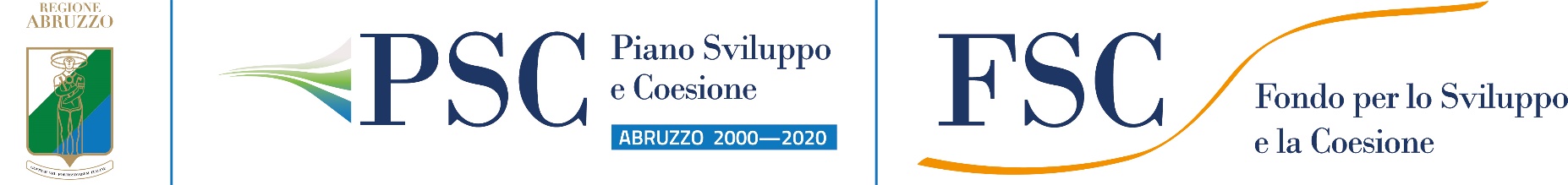 PSC Parte Ordinaria
11 – ISTRUZIONE E FORMAZIONE - n° interventi 180, per totali M€ 18,43
0,1 Mln
0,03 Mln
18,9 Mln
15
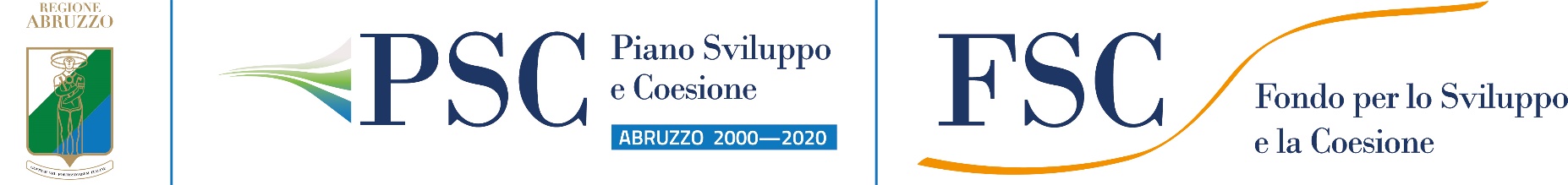 PSC Parte Ordinaria
12 – CAPACITA’ AMMINISTRATIVA - n° interventi 25, per totali M€ 13,77
2,1 Mln
7,8 Mln
16
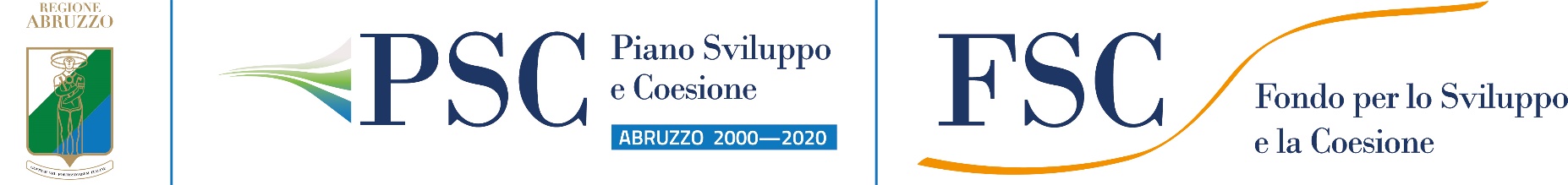 PSC Sezione Speciale- Risorse ed interventi
La sezione speciale del PSC Abruzzo inizialmente con dotazione pari a 248,73 milioni di euro comprendeva:

Sezione Speciale 1: interventi per contrastare gli effetti COVID-19 pari a 104,50 milioni di euro integrata con la CIPESS n. 49/2021 per 30,74 milioni di euro;
Sezione Speciale 2: interventi originari del POR FESR e FSE 2014-2020 per 113,49 milioni di euro.

Il CIPESS, con deliberazione n. 18/2023, ha definanziato € 5,66 Mln dalla sezione speciale del PSC in quanto non rimodulabili ai sensi della delibera quadro n. 2/2021. Inoltre, con deliberazione n. 2/2024, il CIPESS ha definanziato ulteriori € 78,32 Mln.
La nuove dotazione della SEZIONE SPECIALE ad oggi ammonta ad 164,74 milioni di euro, rispettivamente: 
SPECIALE 1 130,44 milioni di euro
SPECIALE 2 34,30 milioni di euro
17
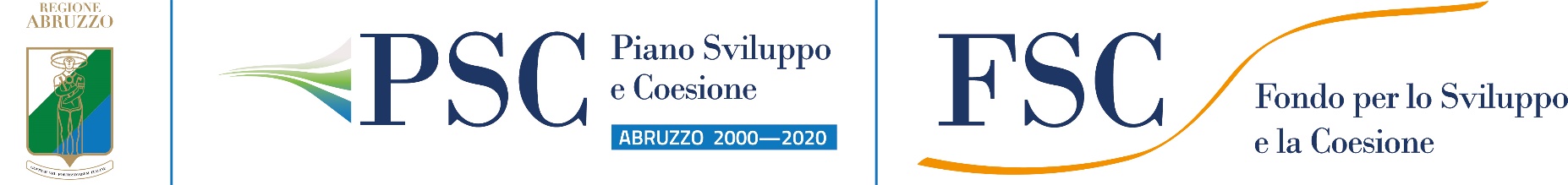 PSC Sezione Speciale – Risorse € 164,74 Mln
18
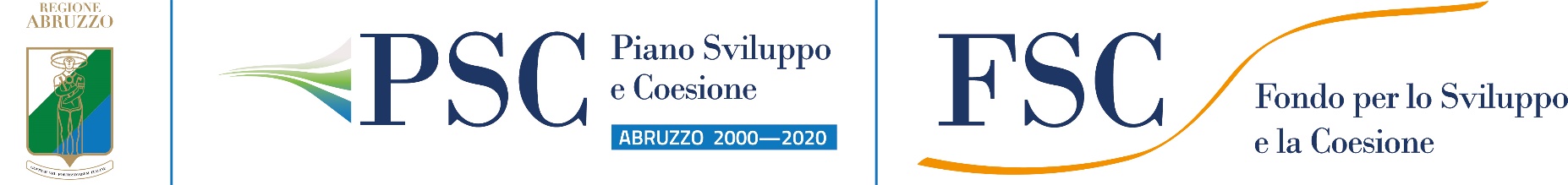 PSC Sezione Speciale 1
Attuazione degli interventi della Sezione Speciale 1 - 353 interventi per € 130,44 Mln
48,44 Mln
71,94 Mln
10,06 Mln
19
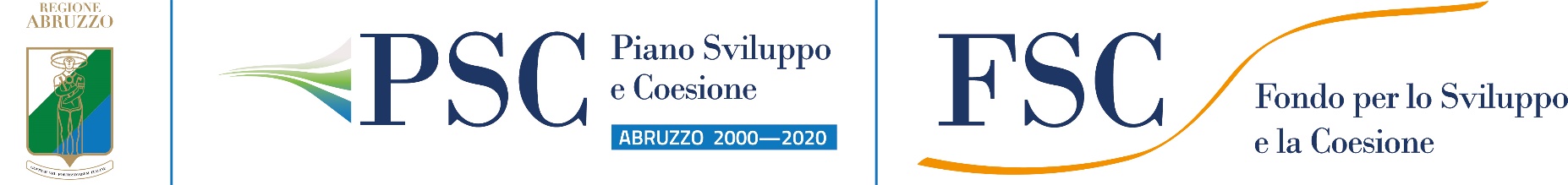 PSC Sezione Speciale 2
Attuazione degli interventi della Sezione Speciale 2
20
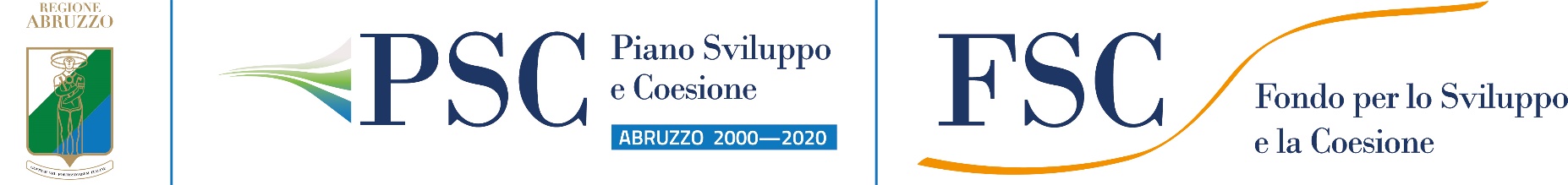 PSC Sezione Speciale 2
Attuazione degli interventi della Sezione Speciale 2 - 23 interventi per € 34,30 Mln
21